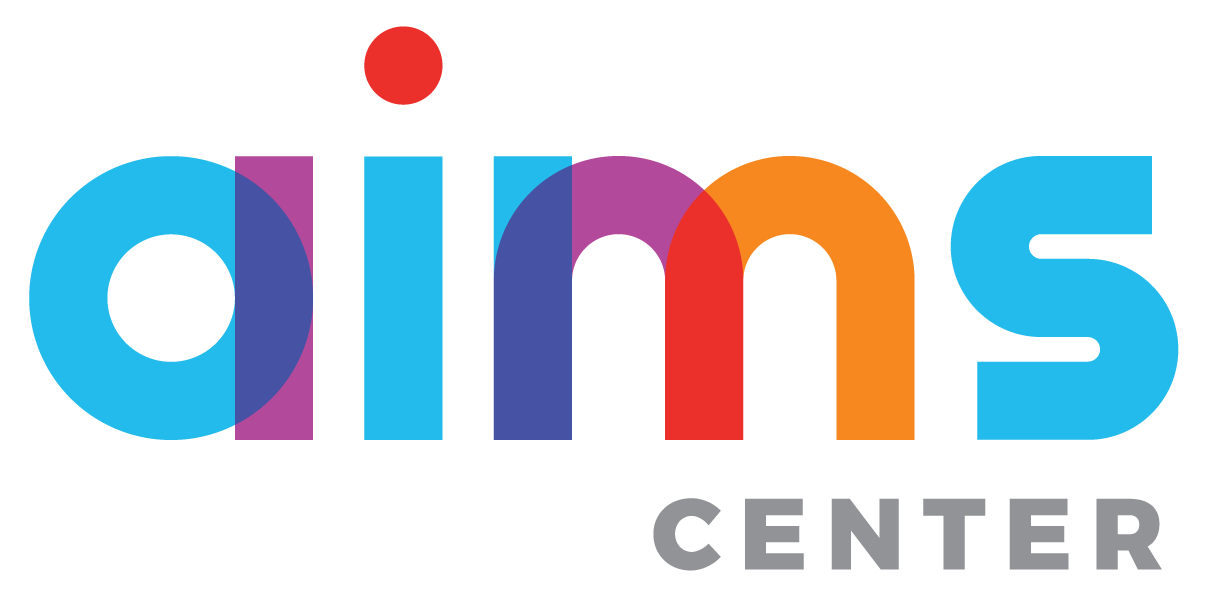 STORIES WITH BRICKS
GRADES PK-4
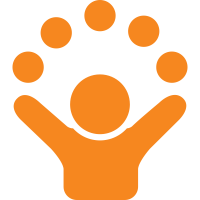 MATERIALS
LEGO® or DUPLO® blocks
The Three Little Bears (book or video) or a different story
PLAY
Read or watch The Three Little Bears. Children can enact the story and build objects from the story. Ask questions about the story and their playful building?
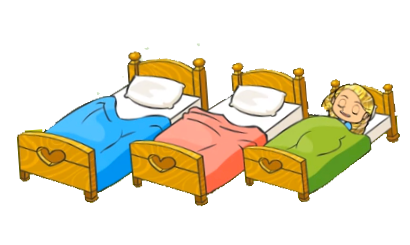 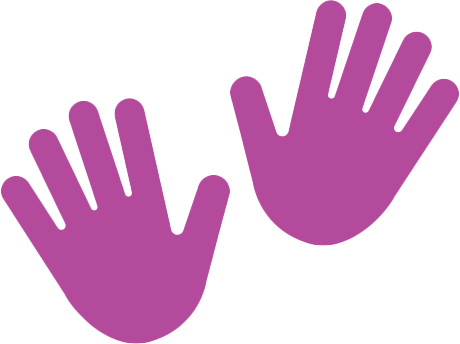 CREATE
Using the LEGO blocks create a bed. Ask the child to create one as well. Ask, “Are the beds the same? How are they the same? Now let’s make a bed for all the bears.”
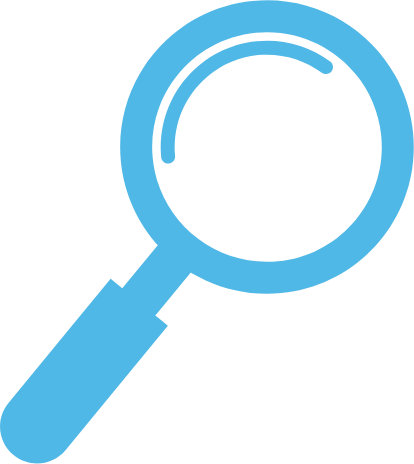 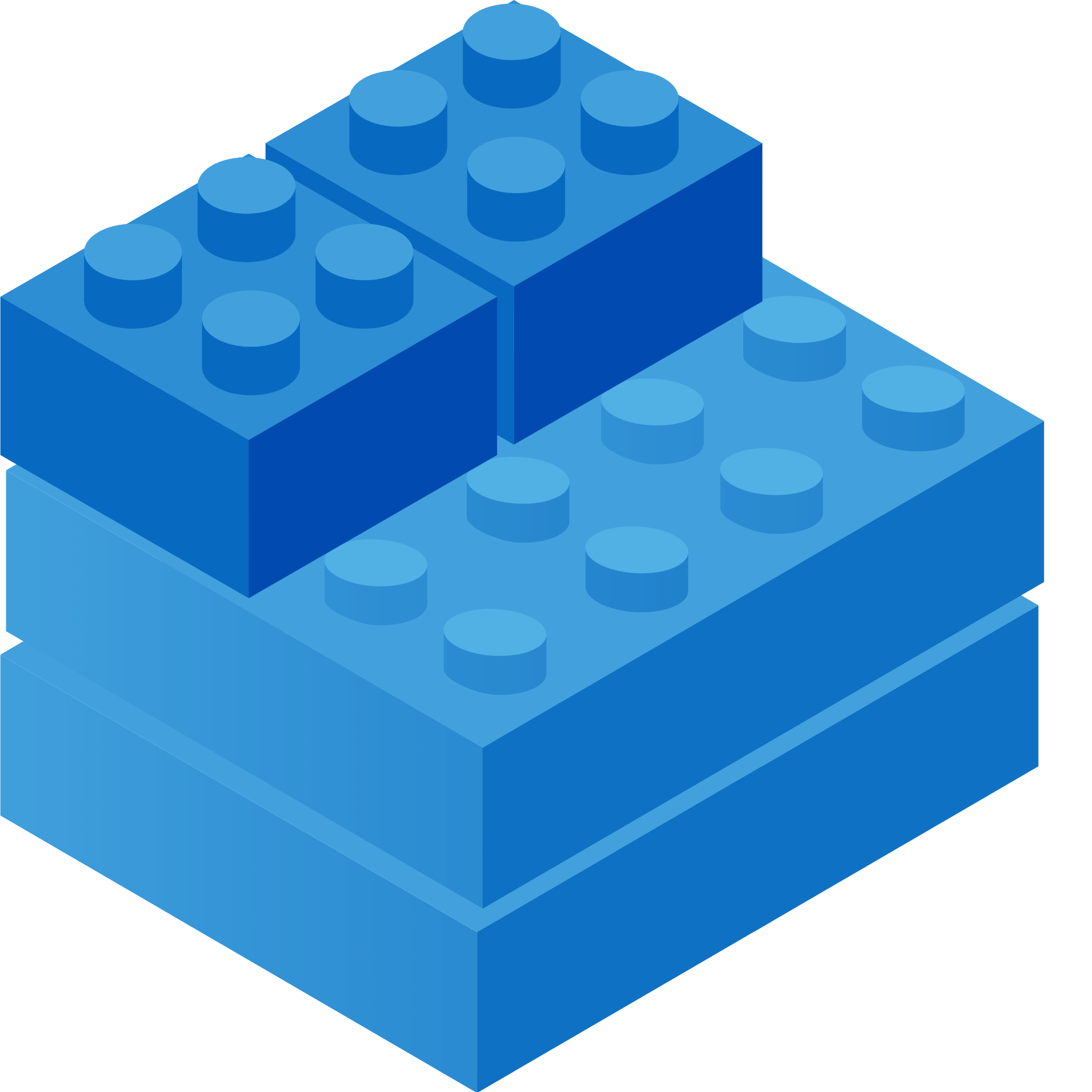 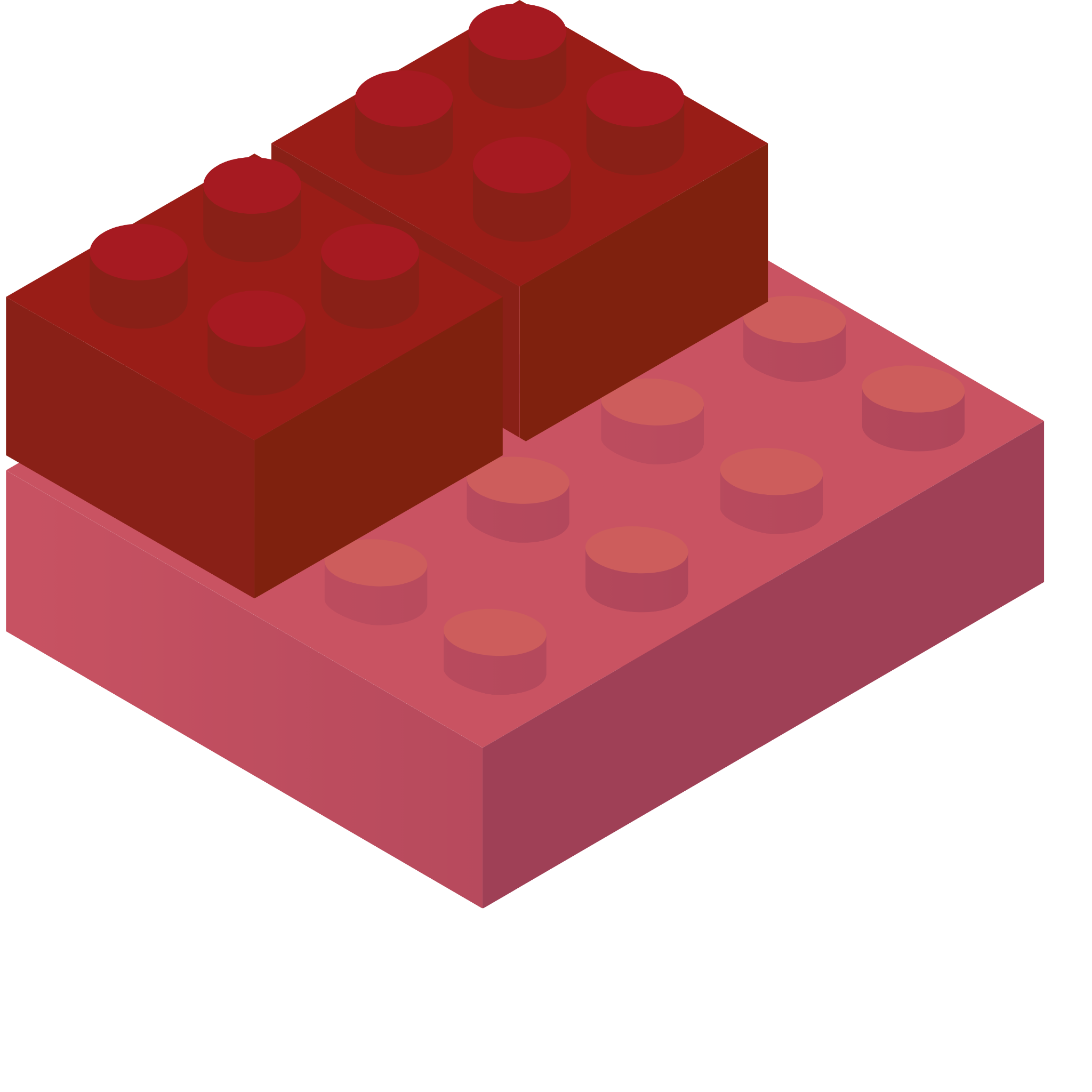 OBSERVE
Attend to what child notices as they build the objects. What strategies and tools do they use in their creating. If they don’t have the same pieces can they substitute pieces that create the same object?
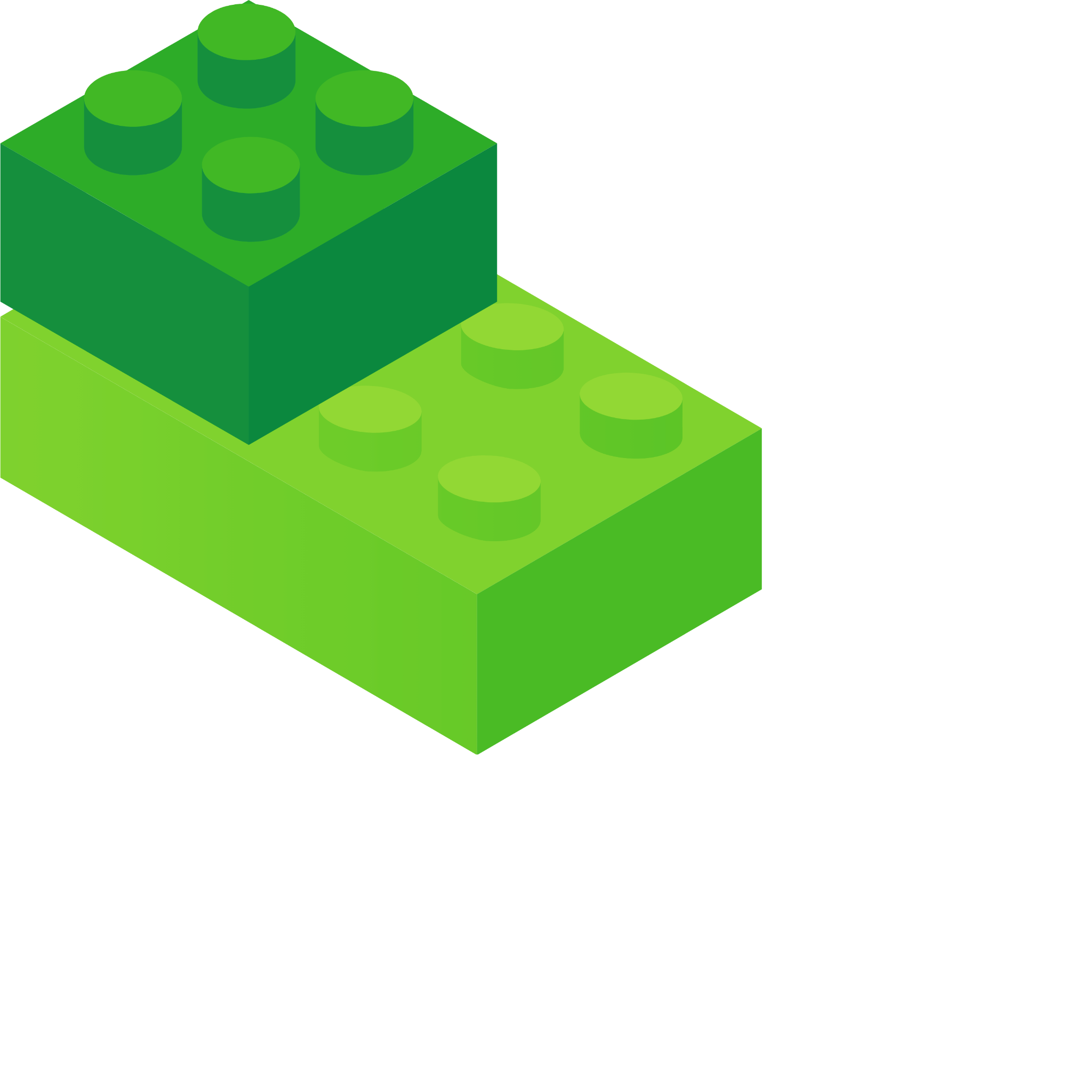 @AIMSED
AIMSCENTER.ORG
@AIMSCENTER
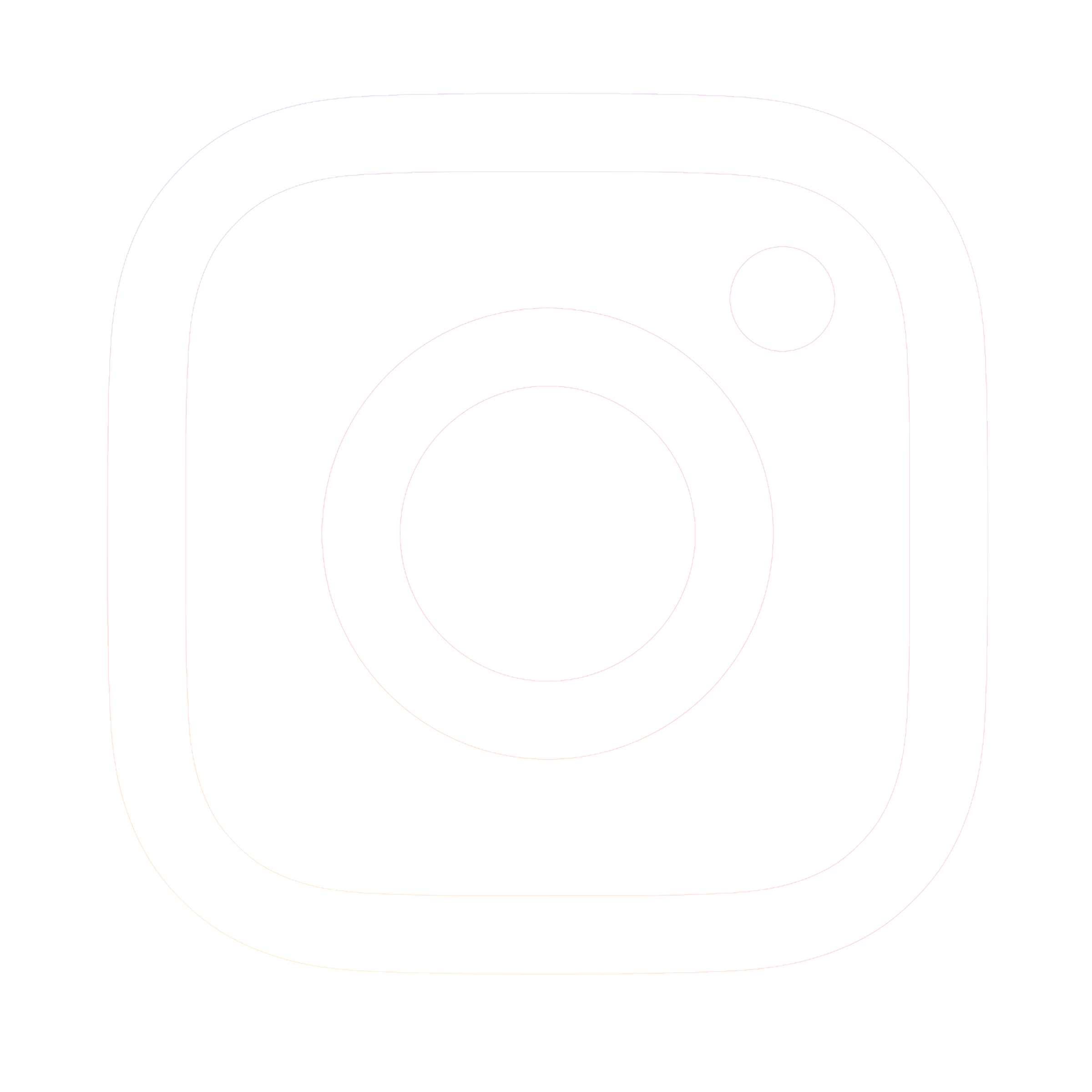 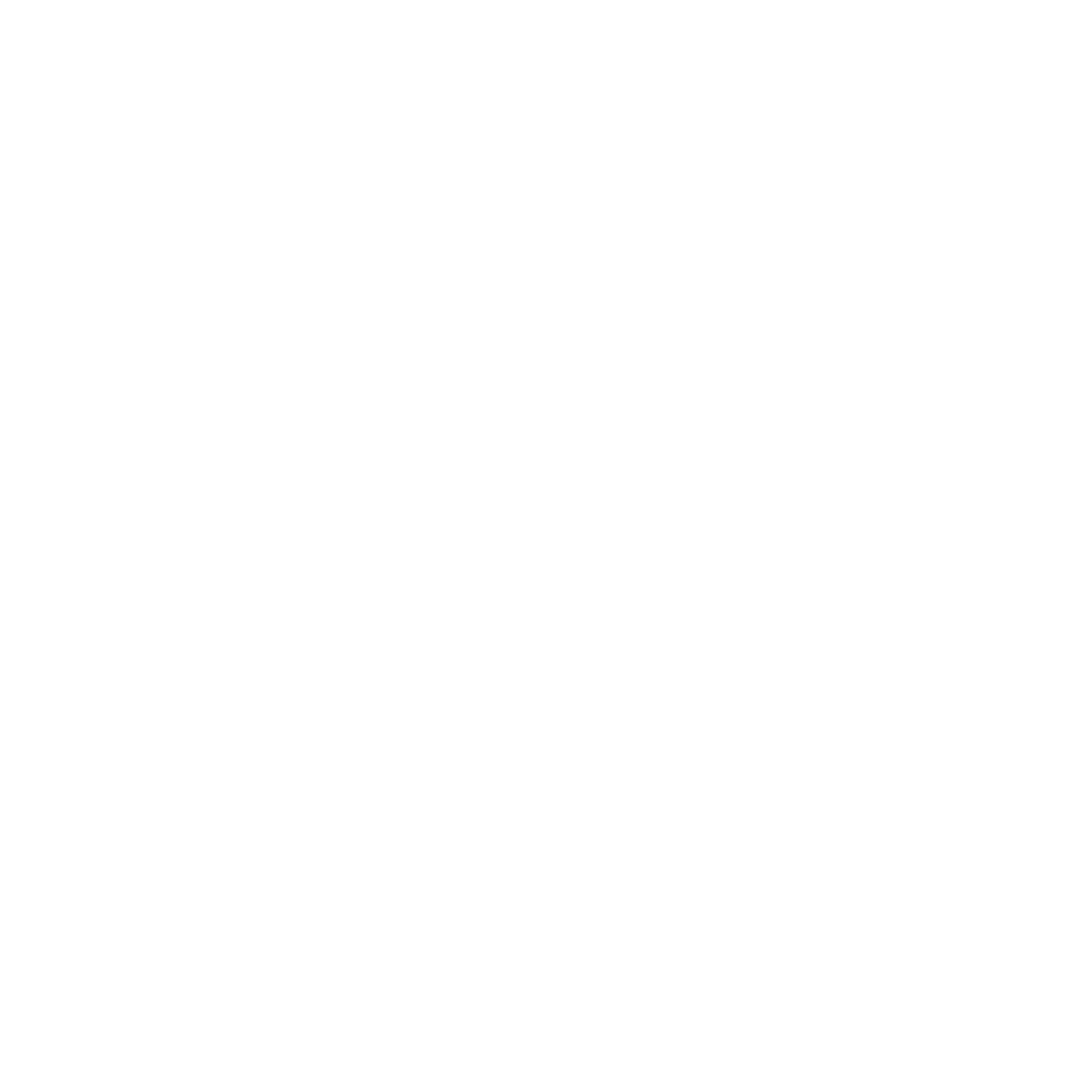 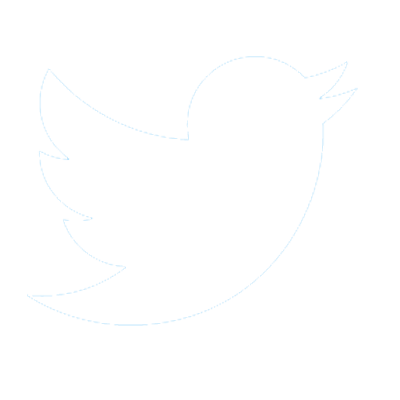 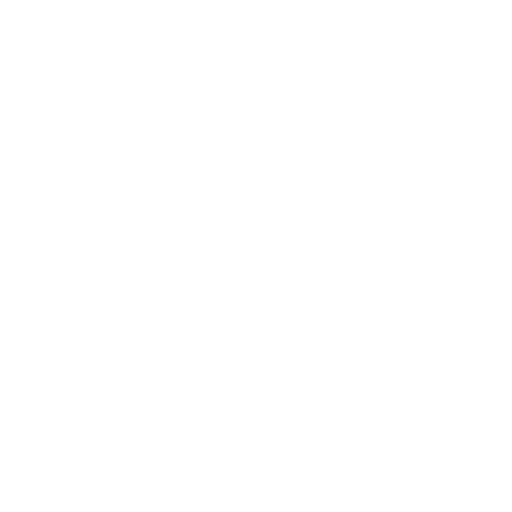 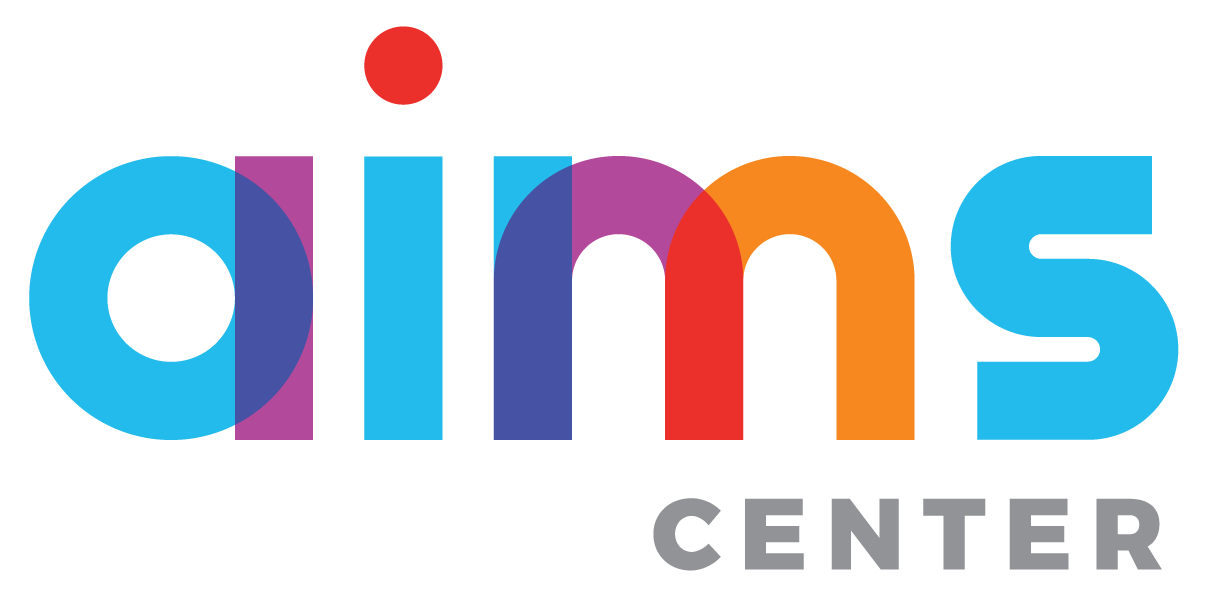 CUENTOS CON BLOQUES
GRADOS PK-4
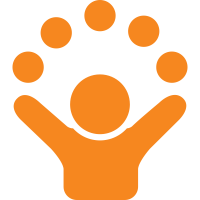 MATERIALES
LEGO® o DUPLO® bloques
Ricitos de Oro y los Tres Osos (libro o video) o una cuentos diferente
JUGAR
Read or watch The Three Little Bears. Children can enact the story and build objects from the story. Ask questions about the story and their playful building?
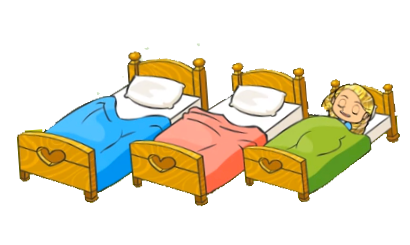 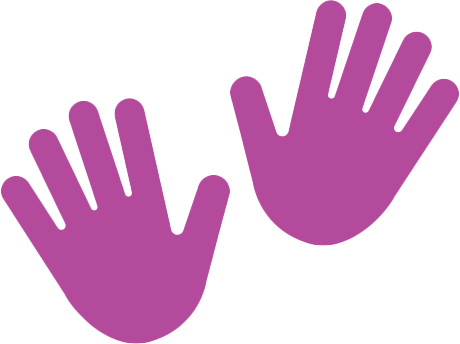 CREAR
Crea una cama con los bloques LEGO. Pedir al niño que cree uno también. Pregunte: “¿Son iguales las camas? ¿En qué se parecen? Ahora hagamos una cama para todos los osos ".
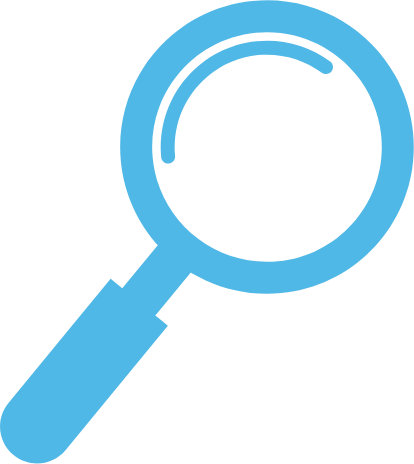 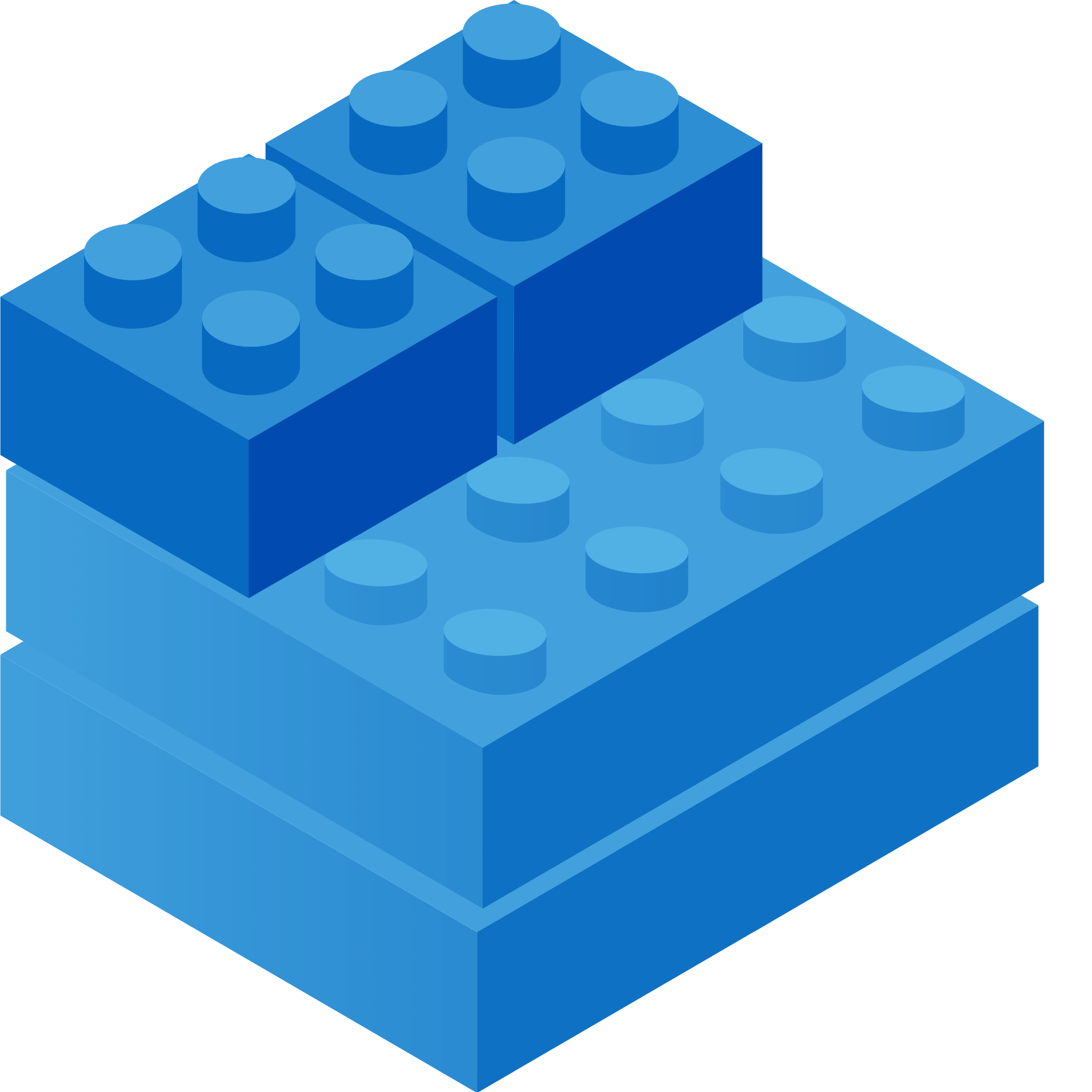 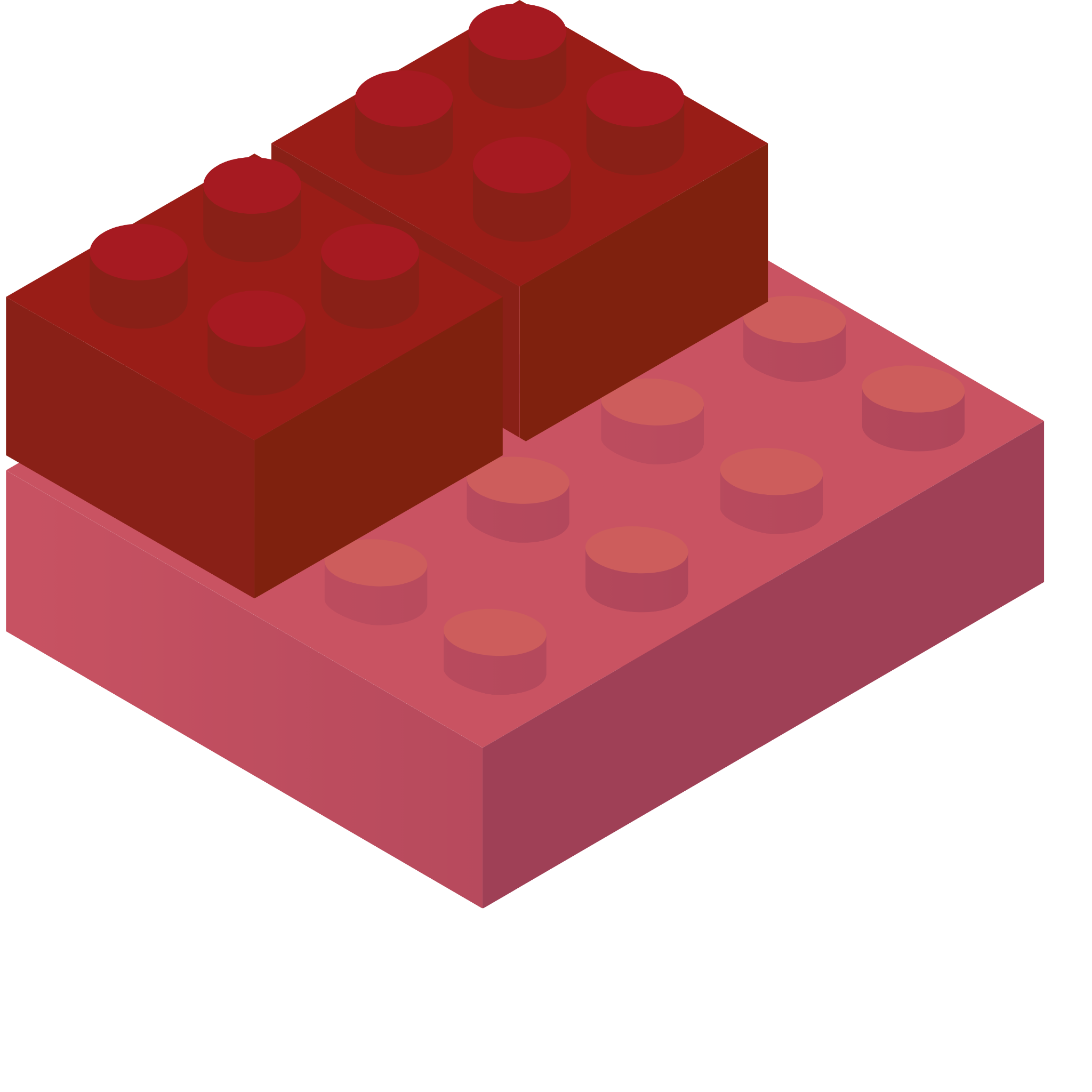 OBSERVER
Observe lo que nota el niño mientras construye los objetos. ¿Qué estrategias y instrumentos utilizan en su creación? Si no tienen las mismas piezas, ¿Pueden sustituir piezas que creen el mismo objeto?
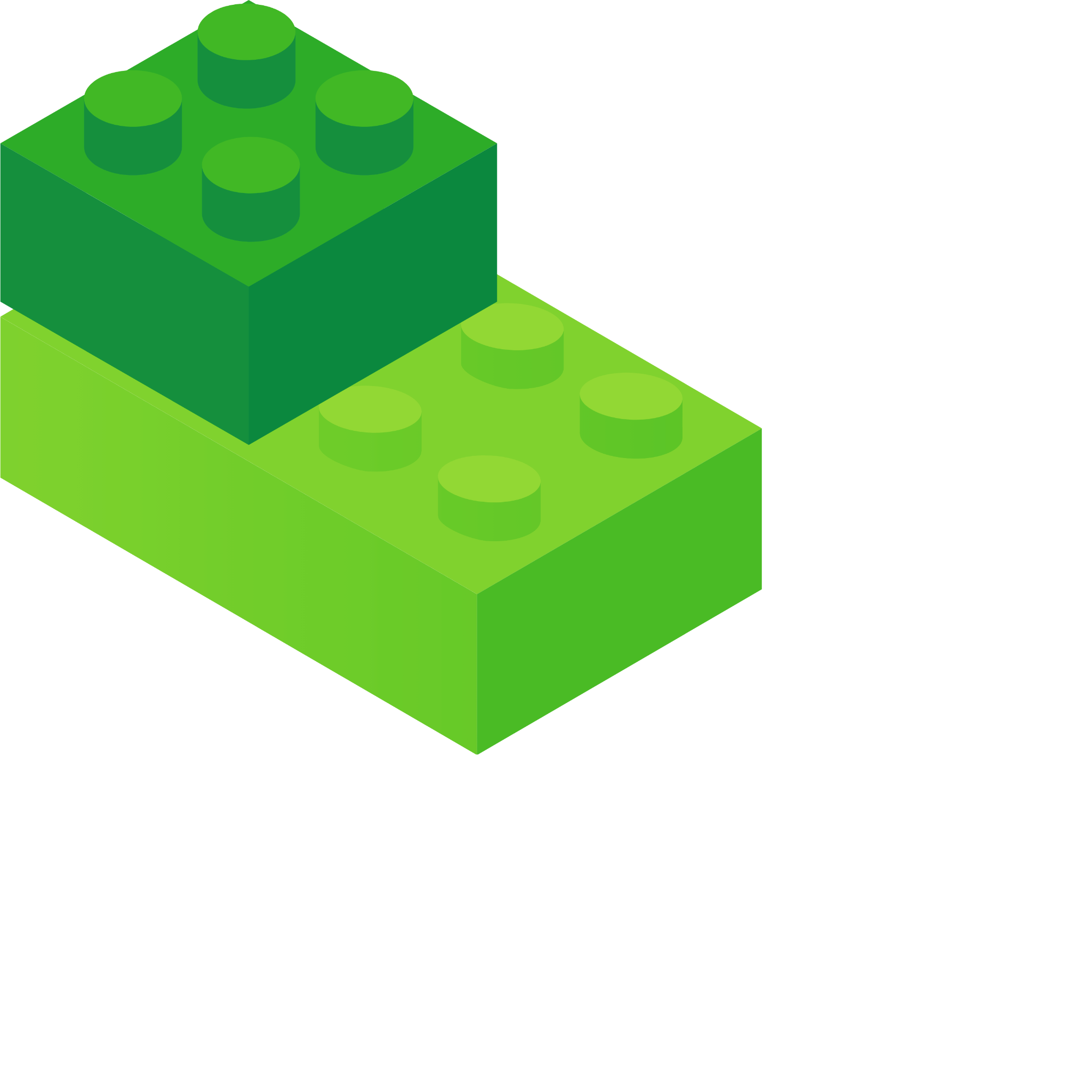 @AIMSED
AIMSCENTER.ORG
@AIMSCENTER
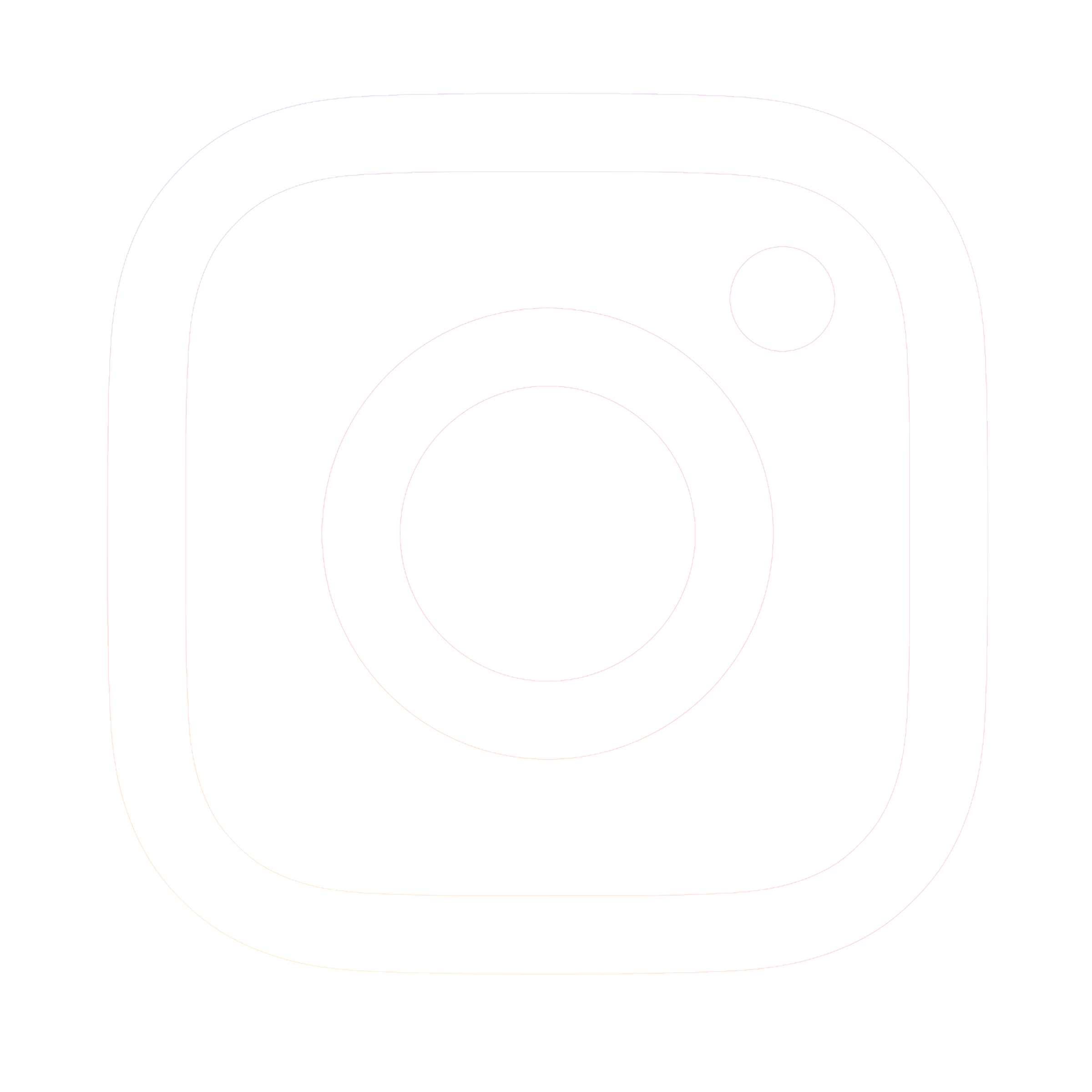 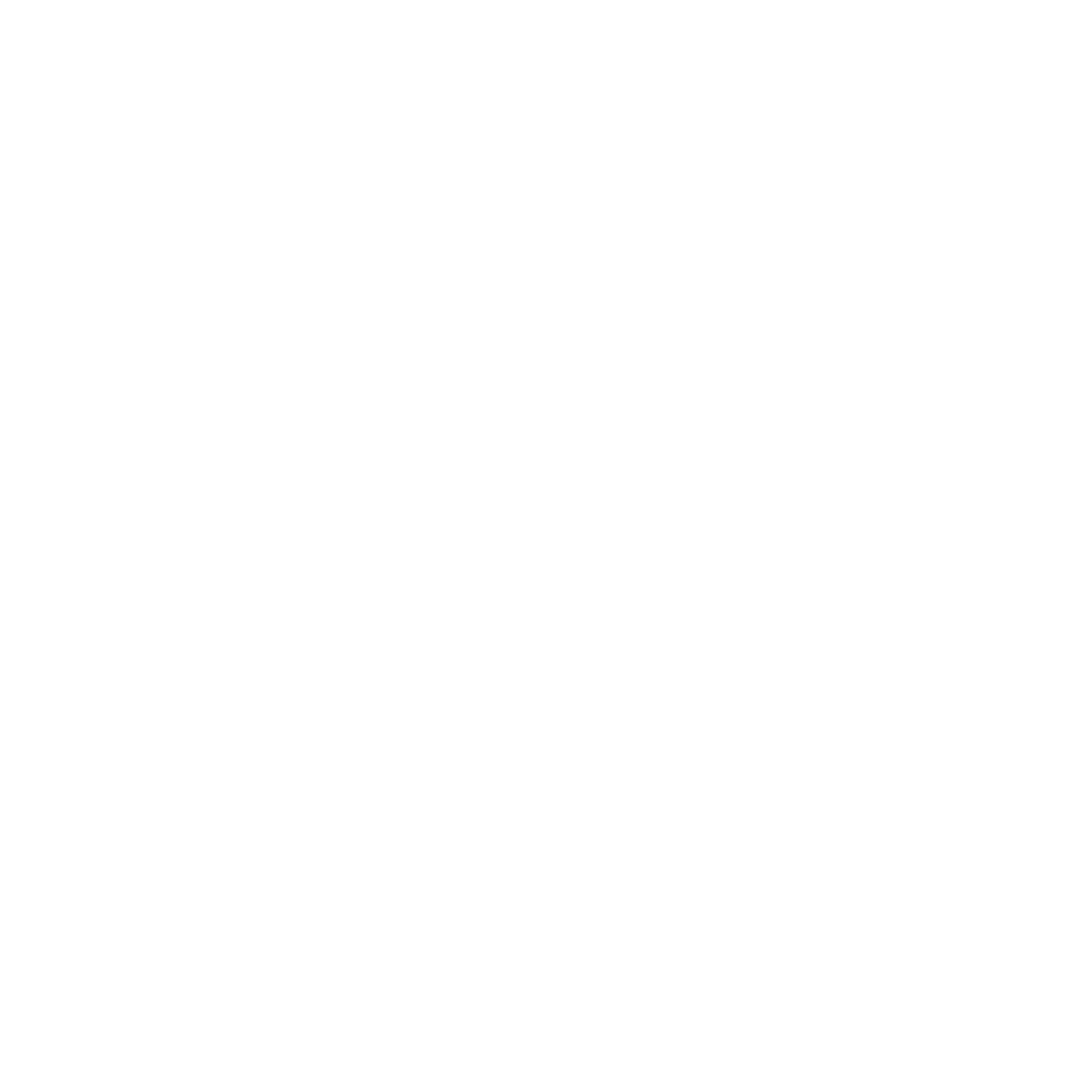 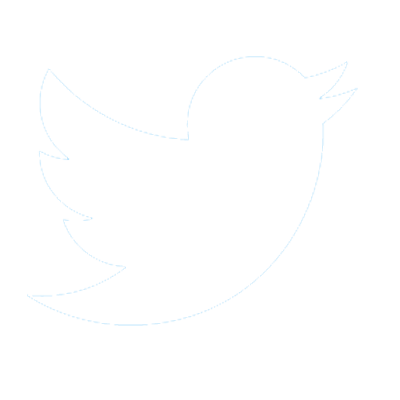 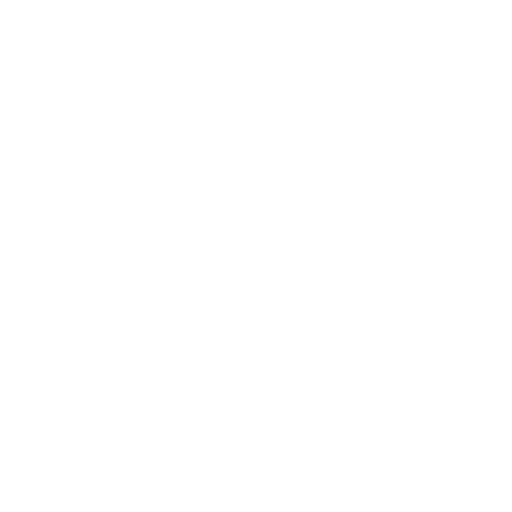